IN ATTESA DEL NATALE
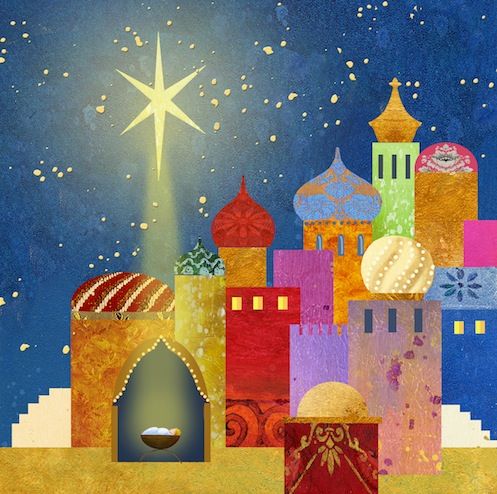 L’ AVVENTO
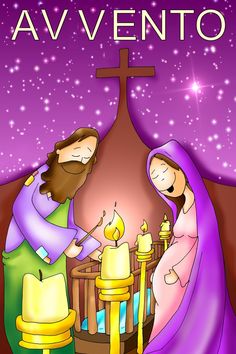 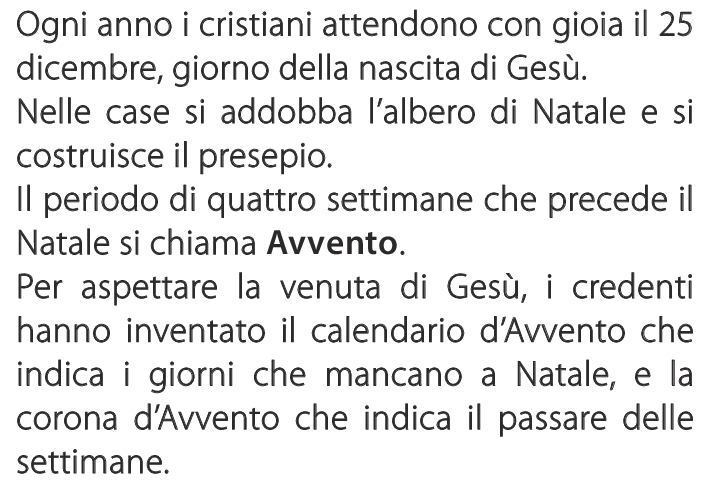 LA CORONA DELL’AVVENTO
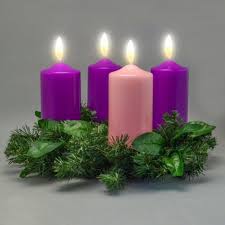 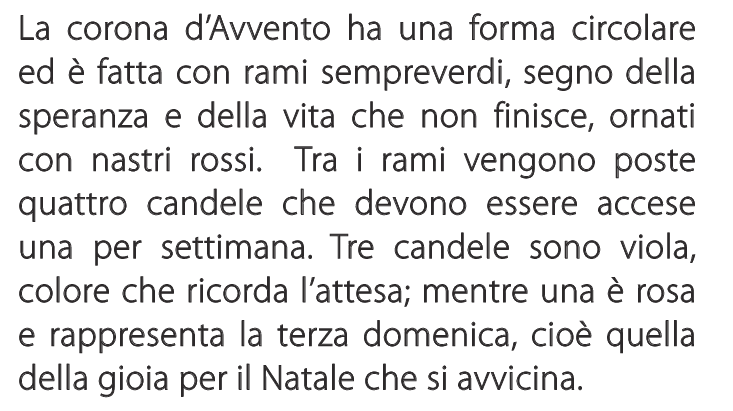 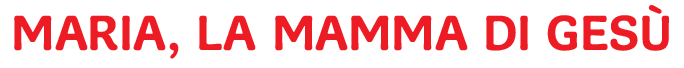 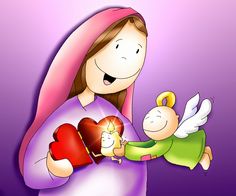 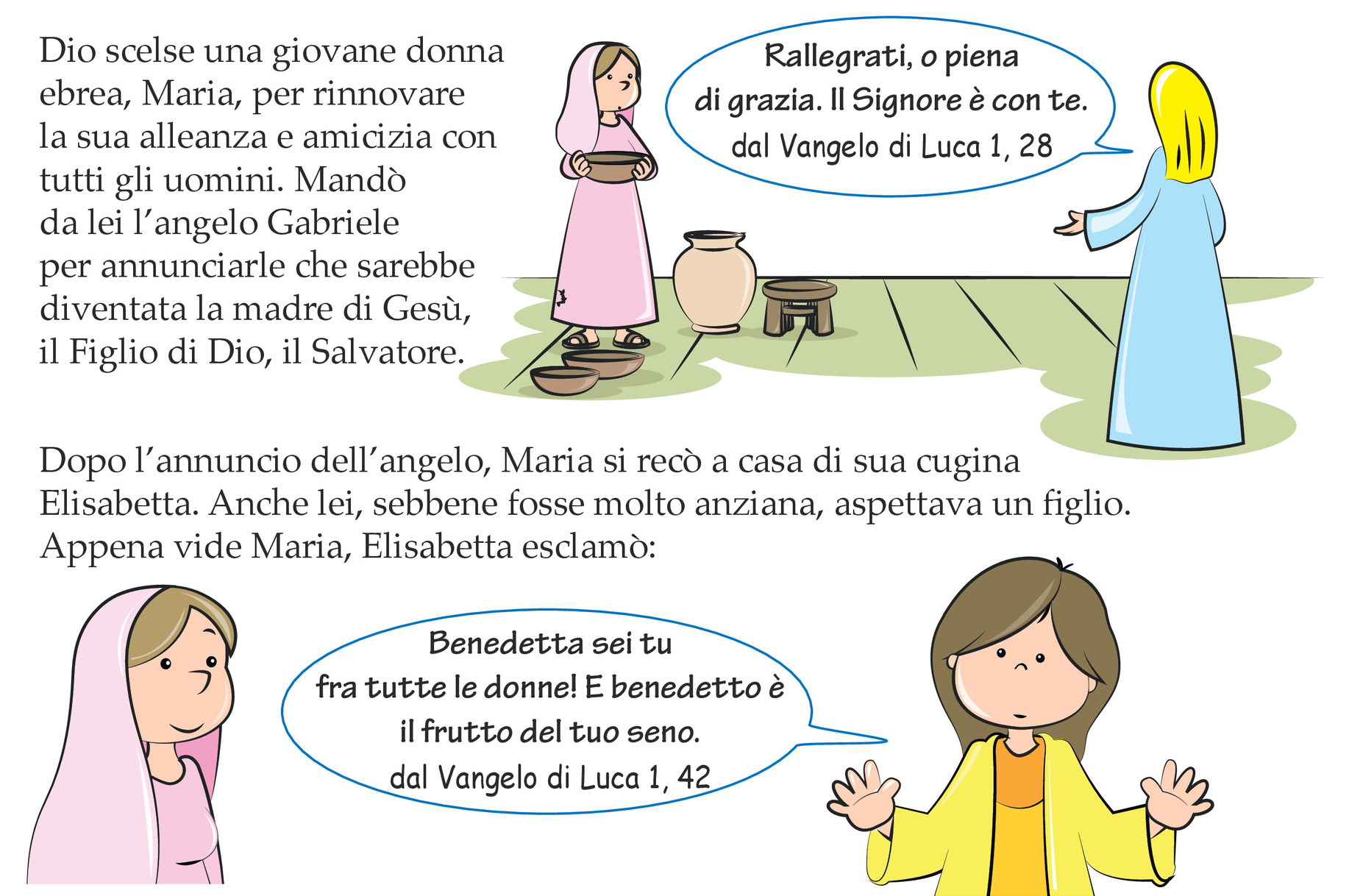 Gesù nasce a Betlemme
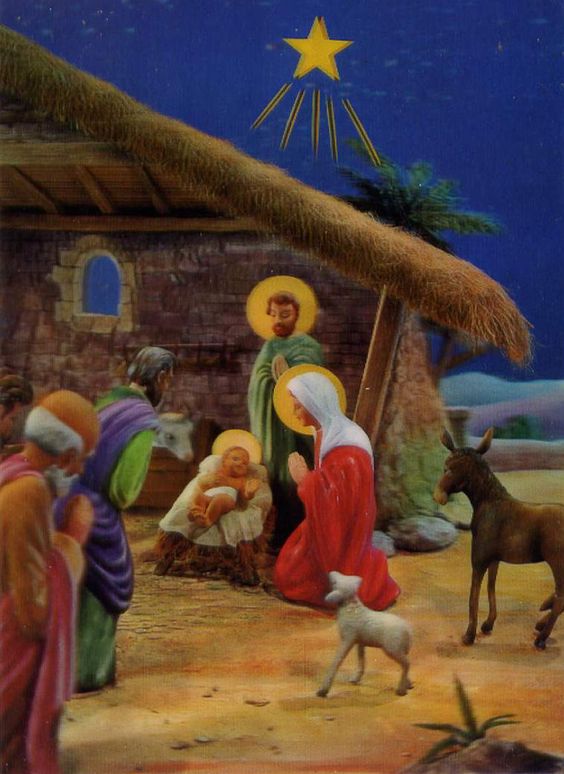 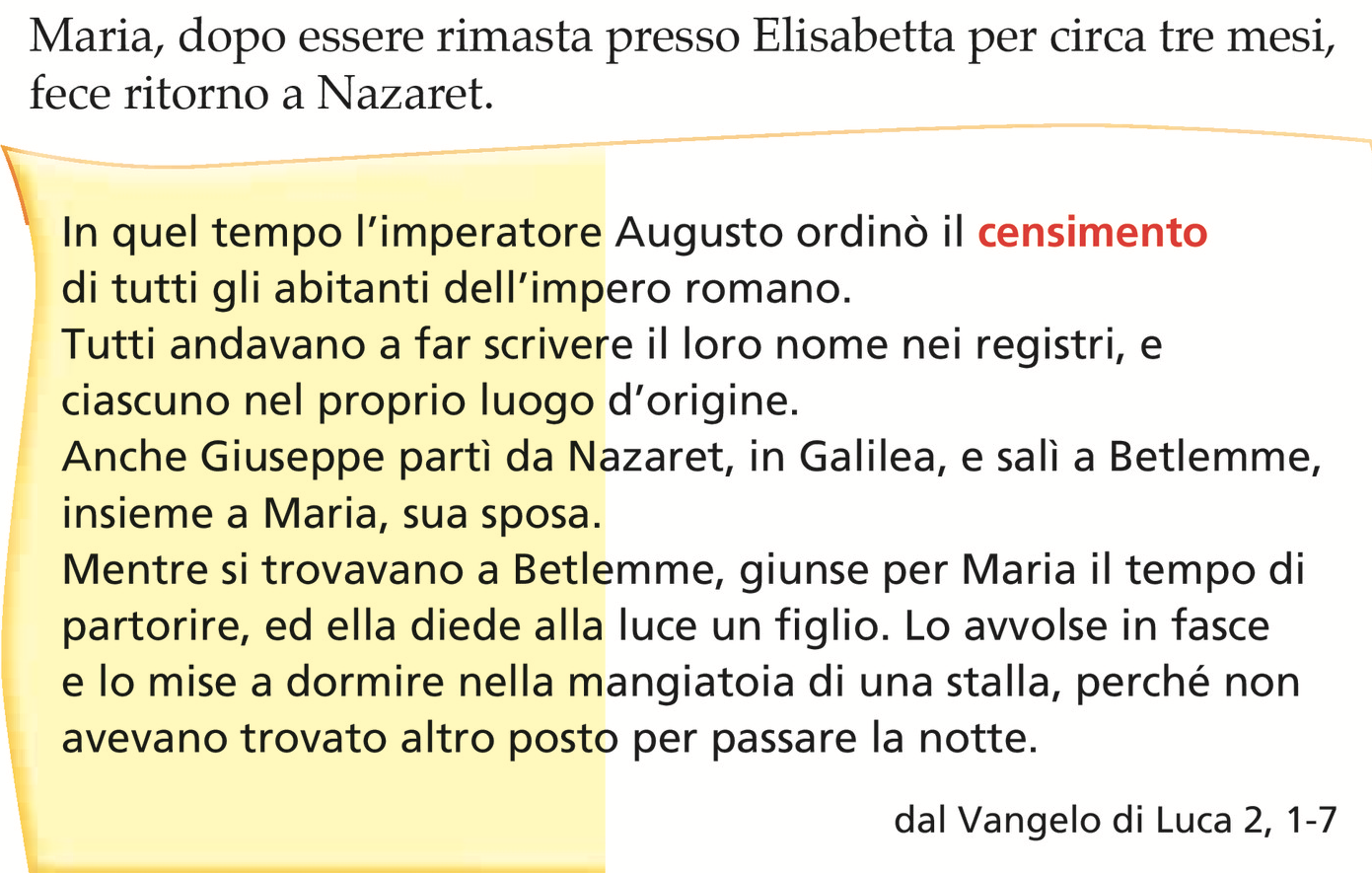 ATTIVITA’
Rispondi alle domande sul quaderno,
scrivi un breve pensiero sul Natale,
completa le pag 38 e 39 del libro di testo
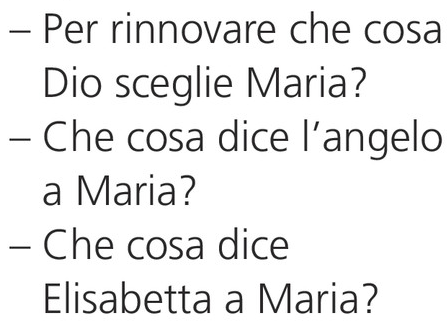 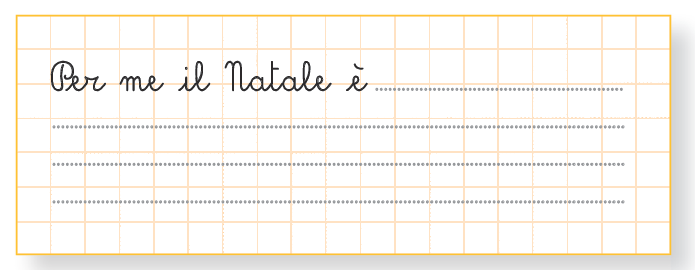